Section 4 – Questions and Discussion
Lesson Objective: To develop questioning, responding and listening skills
Lesson Outcomes: 
By the end of these lessons, you should have:
Understood the guidance of the senior assessor for speech
Created a guide, showing how to be a good listener and supporting group participant
Practised using higher-order thinking skills to develop questions
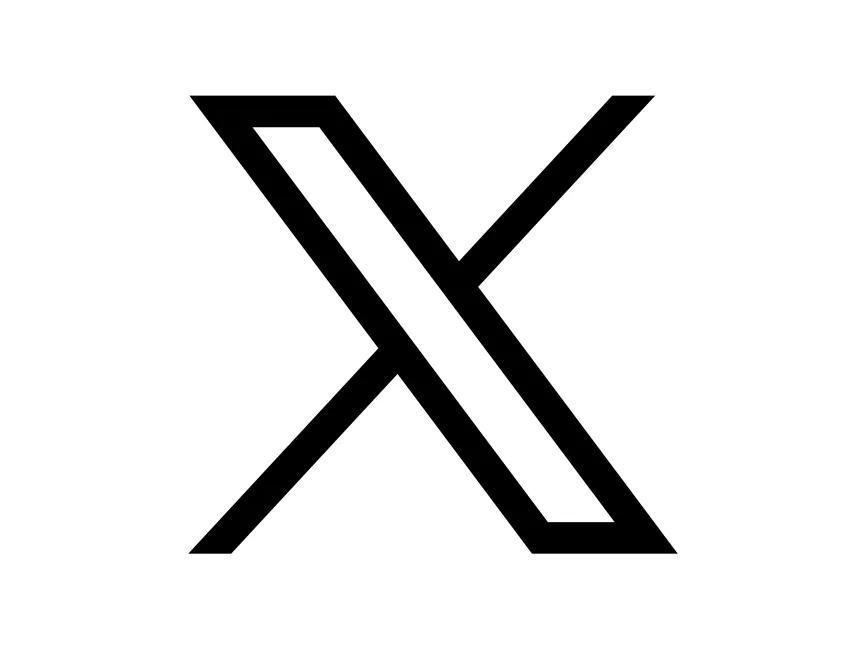 v2 11/10/2024
ESB-RES-C161 ESB Level 3 Certificate in Speech (Grade 8) 4.1: Responding, Questioning and Listening
1
[Speaker Notes: Collect ideas from the group.]
Relevant Grade Descriptors
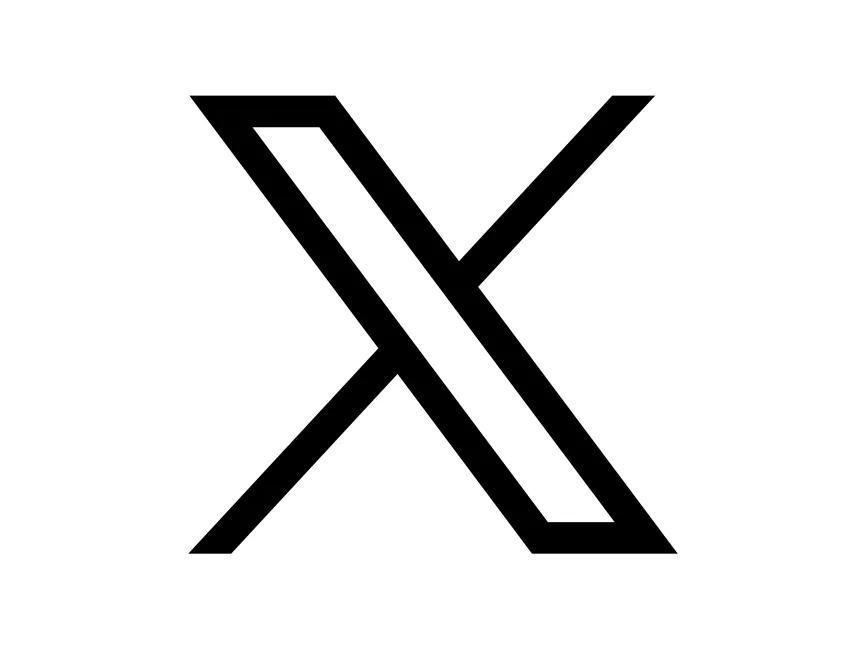 2
v2 11/10/2024
ESB-RES-C161 ESB Level 3 Certificate in Speech (Grade 8) 4.1: Responding, Questioning and Listening
Asking Questions
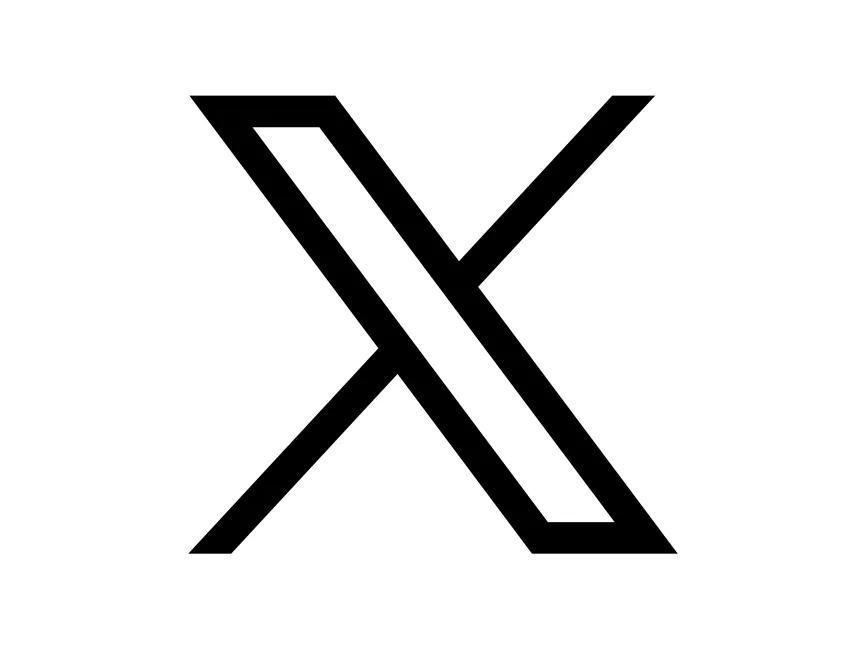 v2 11/10/2024
ESB-RES-C161 ESB Level 3 Certificate in Speech (Grade 8) 4.1: Responding, Questioning and Listening
3
[Speaker Notes: Direct link to video:
https://youtu.be/4YDisUQxcNw

If video appears as a black box, play the PPT as a slideshow and wait a few seconds for it to load.]
What makes a good question?
A Good Question…
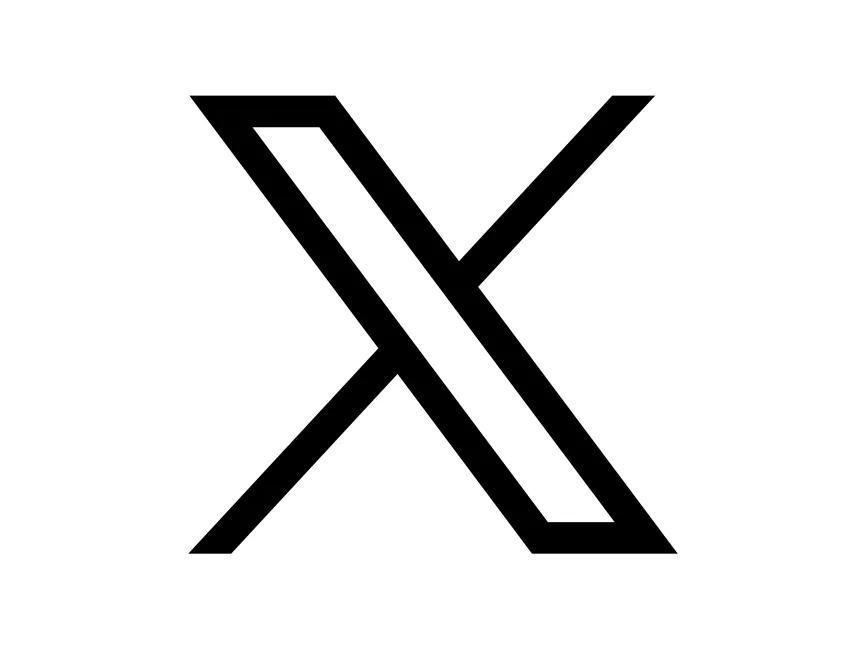 v2 11/10/2024
ESB-RES-C161 ESB Level 3 Certificate in Speech (Grade 8) 4.1: Responding, Questioning and Listening
4
What makes a good question?
Seeks new information
Is open ended
Is rooted in the topic
A Good Question…
Encourages opinions
Gives opportunities for learners to refer to research/wider reading
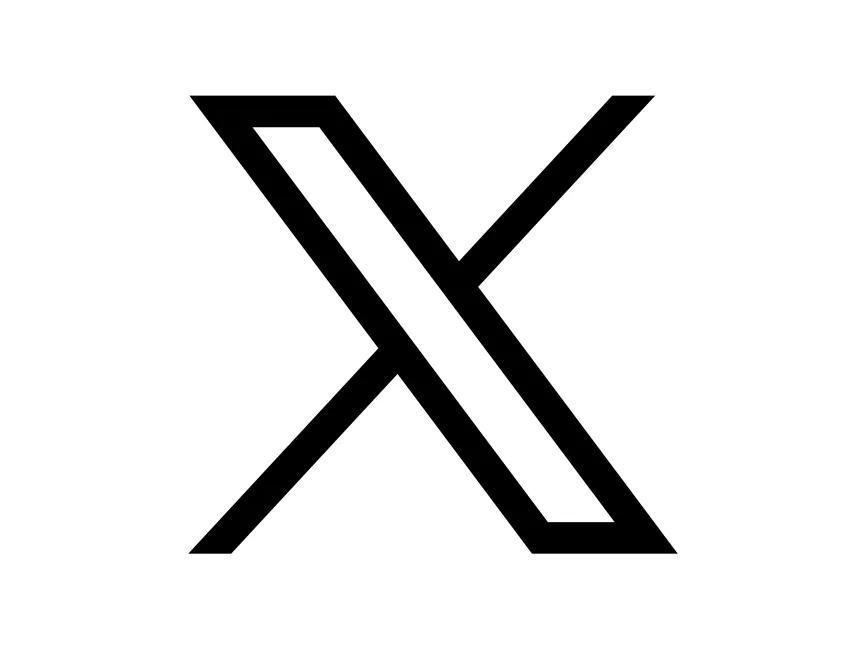 v2 11/10/2024
ESB-RES-C161 ESB Level 3 Certificate in Speech (Grade 8) 4.1: Responding, Questioning and Listening
5
Answering Questions
v2 11/10/2024
ESB-RES-C161 ESB Level 3 Certificate in Speech (Grade 8) 4.1: Responding, Questioning and Listening
6
[Speaker Notes: Direct link to video:
https://youtu.be/1Rew4ibHWNA

If video appears as a black box, play the PPT as a slideshow and wait a few seconds for it to load.]
Taking Part in a Discussion
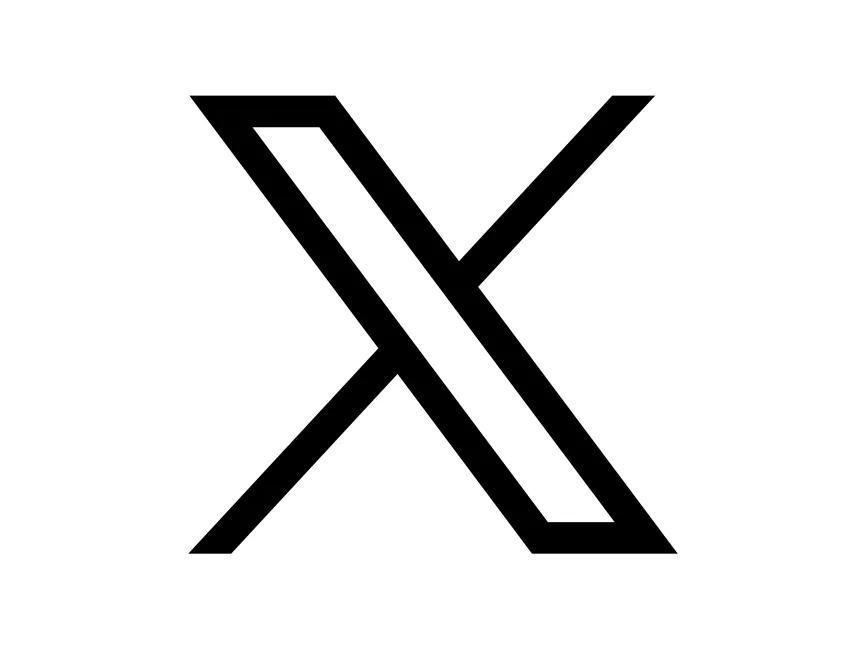 v2 11/10/2024
ESB-RES-C161 ESB Level 3 Certificate in Speech (Grade 8) 4.1: Responding, Questioning and Listening
7
[Speaker Notes: Direct link to video:
https://youtu.be/weAIkkOMvvY

If video appears as a black box, play the PPT as a slideshow and wait a few seconds for it to load.]
Top Tips
Think about potential areas of enquiry/interest when preparing for your assessment – this way you are less likely to get caught out by a cold question.

Be ready to justify responses to questions with quantitative and qualitative evidence. Using knowledge based on research and experience to extend your answers will help you to sound authoritative and believable to your audience. 

Remember that it is acceptable (and shows maturity and adaptability) to modify previously held views. It is important not to feel defensive or anxious when responding to questions.

Reflecting and evaluating another’s viewpoint is an important skill, and is part of a thoughtful and balanced discussion. 

Where appropriate, take a lead in the discussion by being proactive and try to involve all members of the group in a dialogue.

Use open-ended questions to seek additional information, put forward a contrasting viewpoint, or challenge thinking in a constructive way.
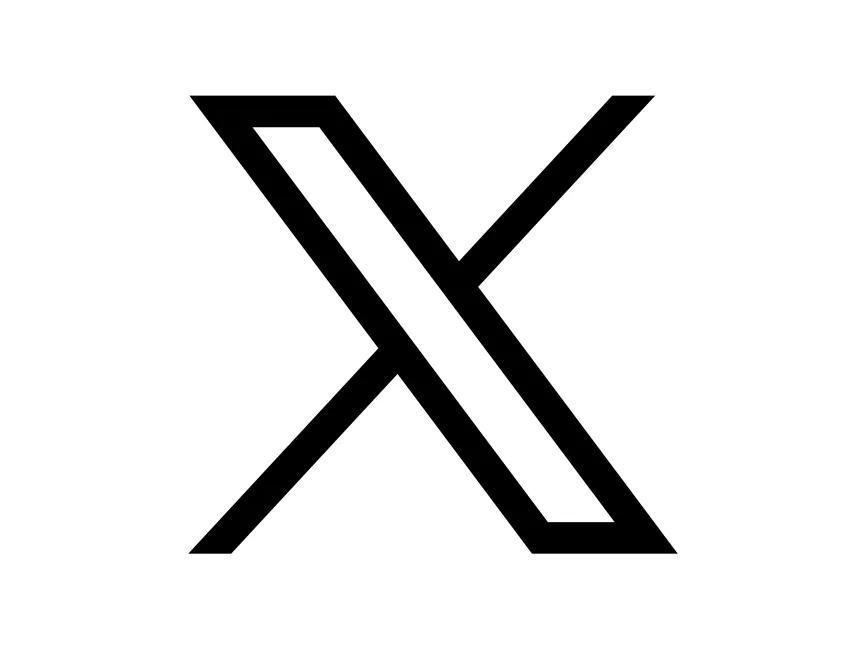 8
v2 11/10/2024
ESB-RES-C161 ESB Level 3 Certificate in Speech (Grade 8) 4.1: Responding, Questioning and Listening
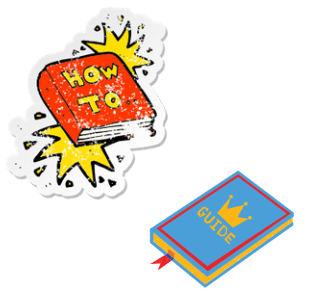 Using this information and your own knowledge and ideas, create a ‘guide’ to being a good participant in a group discussion. 

This could take the form of a video tutorial, a list, a leaflet, a poster – whatever works for you/your group!
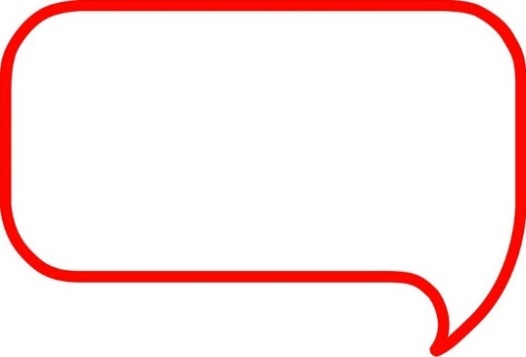 Feel free to share your guides with us by tagging us @ESBUK
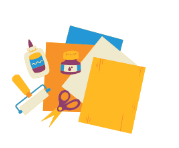 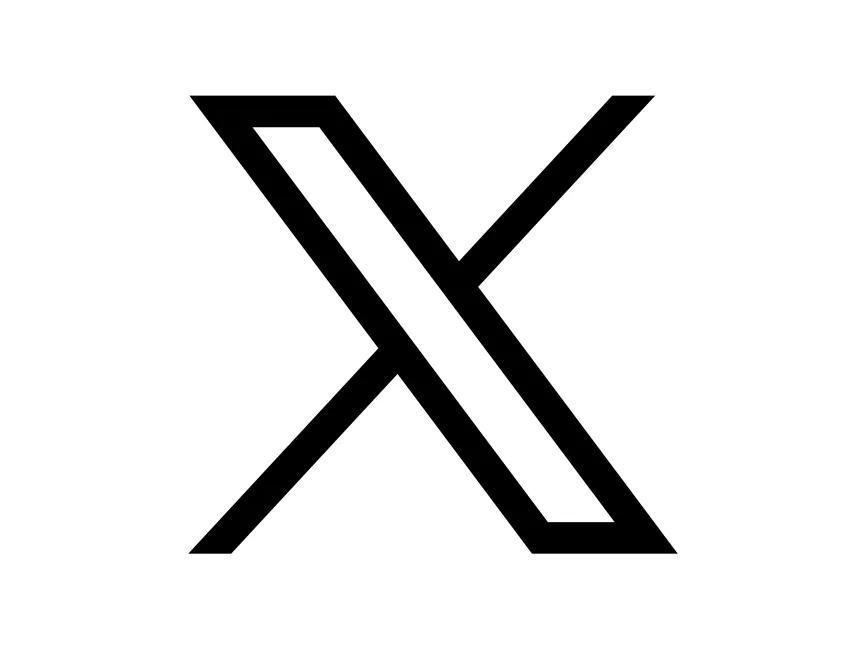 v2 11/10/2024
ESB-RES-C161 ESB Level 3 Certificate in Speech (Grade 8) 4.1: Responding, Questioning and Listening
9
Use the questioning matrix to plot potential questions you might be asked about each Section of your assessment – then you can prepare potential responses!
Higher Order Thinking
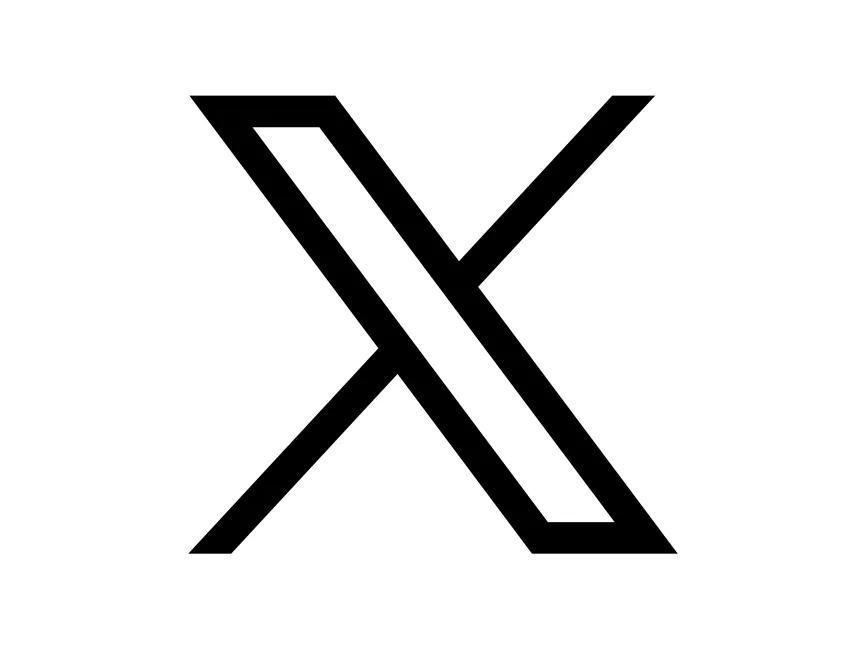 v2 11/10/2024
ESB-RES-C161 ESB Level 3 Certificate in Speech (Grade 8) 4.1: Responding, Questioning and Listening
10
[Speaker Notes: This PPT focuses only on those skills not already covered in Section 2: Leading a discussion]
Example Questions and Answers
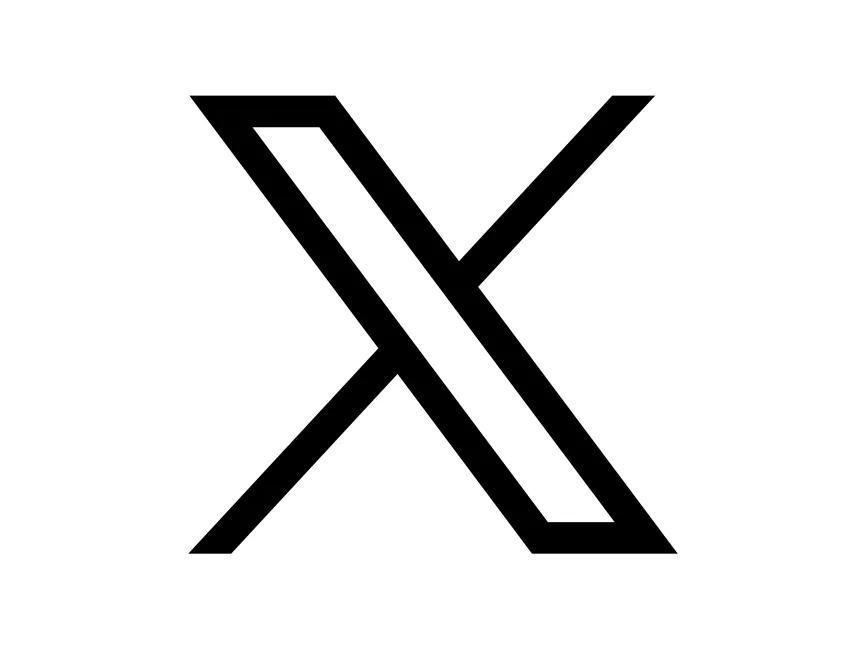 v2 11/10/2024
ESB-RES-C161 ESB Level 3 Certificate in Speech (Grade 8) 4.1: Responding, Questioning and Listening
11
[Speaker Notes: Direct link to video:
https://youtu.be/PADqvU185BM

If video appears as a black box, play the PPT as a slideshow and wait a few seconds for it to load.]